To View Slide Show
Click on “Slide Show” above

Click on “From Current Slide”
Jeopardy
Review Game for Earth’s History & Climate Change



Click on the “Instructions” button:
Instructions
Jeopardy
Begin
Click the “Begin” button when ready to begin.
The categories will be given. 
Click on the HOME screen button provided - the category board will appear – Choose a category and click on a point amount for that category.
Give an answer. Then, click on the screen to see the answer.
After completing each answer, click on the HOME screen button to return to the category screen.

When completed with all categories and point amounts, click the final jeopardy button.
Climate
Factors
Ice Age
Theory
Final Jeopardy
Ozone
Layer
Climate
Factors
Glaciers
Greenhouse
Effect
100
100
100
100
100
100
200
200
200
200
200
200
300
300
300
300
300
300
400
400
400
400
400
400
500
500
500
500
500
500
600
600
600
600
600
600
We are in this portion of an ice age right now.
What is an interglacial period?
Ice Age theory seeks to explain this.
What is how do we go from glacial to interglacial periods?
There have been this many major ice ages in Earth’s history.
What is 5?
Eccentricity refers to this process taking place.
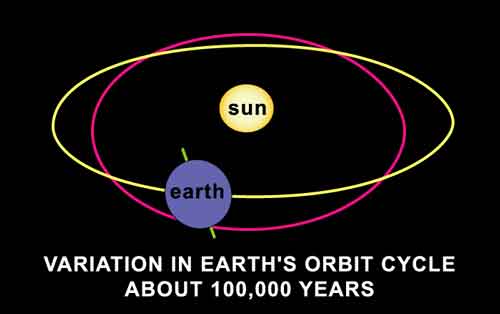 What is stretching of the Earth’s orbit?
Obliquity refers to this process whereas precession refers to this process.
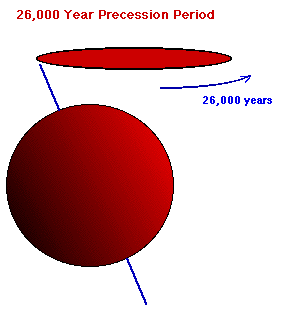 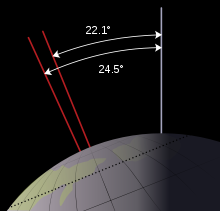 What is axial tilt and wobble of the Earth?
This is how obliquity would affect Earth’s climate.
What is more tilt, then more exposure to sun on the poles and less tilt, less exposure?
This is the name given to an object that was transported far from its place of origin during glacial movement.
What is erratic?
These are the types of glaciers we refer to when talking about an ice age.
What are continental glaciers?
This is the phenomenon in which the heavy ice sheet pushes deeper into the asthenosphere, but slowly “pops” back up as the glacial sheet melts.
What is isostatic rebound?
This is the THREE step process of how a glacier advances.
What is1) snow piles up, 2) pressure builds up & compacts to ice,3) pressure makes bottom unstable & snow sloughs forward in response to pressure building up?
These show contour lines, which are lines of equal elevation. The closer the lines, the steeper the terrain.
What are topographic maps?
These are glaciers formed in mountainous areas and are relatively small in size.
What are alpine glaciers?
Runaway greenhouse effect or greenhouse effect “gone wrong” is referred to as this ... Especially by politicians.
What is global warming or climate change?
This is why the Earth’s atmosphere is analogous to a greenhouse.
What is it lets heat in, but does not let heat escape (traps heat)?
Even though carbon dioxide is not the most significant GHG, this is why it is so widely discussed.
What is human contribute this GHG to the atmosphere by burning fossil fuels?
This is the relationship between carbon dioxide and temperature over the past 130 years.
What is a direct relationship – when carbon dioxide increases so does temperature?
These are the top three GHGs (in order of abundance).
What are water, carbon dioxide, and methane?
From sunlight to trapped heat, explain (in detail) how the greenhouse effect works (include wavelengths of light).
What is 1) the sun’s rays travel through Earth’s atmosphere2) the Earth absorbs and reradiates the Infrared (longer) wavelengths3) as the heat radiates upwards, it hits GHGs which absorb and reradiate heat back towards Earth?
The ozone layer functions to do this (good ozone).
What is absorb ultraviolet (UV) radiation before reaching the Earth’s surface?
This is the formula for the molecule of ozone.
What is O3?
The ozone layer is found in which layer of the Earth’s atmosphere?
What is the stratosphere (layered sphere)?
These gases destroy the ozone layer.
What are CFCs (clorofluorocarbons)?
Politicians do not tell the full truth about ozone. What important detail do they leave out as they think that they support global warming.
What is ozone is a GHG?
This is why a “hole” in the ozone layer exists at the south pole, but not at the north pole.
What is the south pole is covered with a continent and the north pole is covered in water and water has a high specific heat (slow to heat up and cool down).  Colder temperatures at the south pole allow for CHLORINE to destroy ozone better than warmer temperatures at the north pole?
This is how latitude and elevation affect climate.
What is the farther away from the equator and the higher up one goes, the colder the climate?
This is what albedo is and how it impacts climate.
What is the amount of light reflected off a surface? The higher the albedo, the lower the temperatures … and the lower albedo, the higher the temperatures?
Produces deep ocean currents.
What is difference in density?
Result of the reversing (or weakening) of the Southern Oscillation – A regular flow of ocean water from the East Pacific Ocean to the West Pacific Ocean.
What is El Niňo?
Moderate climate compared to continental.
What is maritime?
Ocean currents and climate resulting from salt content in the water (versus freshwater).
What is thermohaline circulation?
The age of the earth according to macroevolution.
What is 4.6 Billion years old?
Eon.
What is the longest time period in Earth’s history?
Measuring half-life decay of radioactive isotopes to determine age.
What is radiometric dating?
The oldest rock layers are on the bottom, youngest on the top.
What is superposition?
Cenozoic Era, Quaternary Period, Holocene Epoch
What is the part of Earth’s history that we currently live in?
The isotopes used to date the Earth’s oldest ages.
What are potassium-argon 40K to 40Ar		1250 My and uranium-lead235U to 207Pb	 	704 My?
Jeopardy
Review Game for Earth’s History & Climate Change
Today’s Categories Are:
Today’s Categories Are:
Ice Age
Theory
Today’s Categories Are:
Glaciers
Today’s Categories Are:
Greenhouse
Effect
Today’s Categories Are:
Ozone 
Layer
Today’s Categories Are:
Climate
Factors
Today’s Categories Are:
Earth History & Oceans
Click
Final JeopardyCategory
Geologic Time
Final Jeopardy
Relative dating is using rock layers   and their positions to tell how old something is relative to something else.  Name 2 of the 3 items that relative dating uses:
Final Jeopardy
What are
Index Fossils
Marker Beds
Principle of Fossil Succession?
Done